Академическая карьера и инструменты академического развития НИУ ВШЭ
М.М. Юдкевич

Адаптационный семинар 
для новых сотрудников университета
1 октября 2014
Основные конкурсы Программы «Научный фонд НИУ ВШЭ»
СЕЗОННЫЕ:
конкурс индивидуальных исследовательских проектов
конкурс коллективных исследовательских проектов НУГ (Учитель-Ученики)
программа академических надбавок 

ПОСТОЯННЫЕ:
 конкурс грантов на участие в российских и зарубежных научных мероприятиях (travel-grants)
программа поддержки академической мобильности сотрудников НИУ ВШЭ  из Центра в филиалы
софинансирование грантов РФФИ и РГНФ
Особенности подачи заявок
Все заявки (отчеты) в Научный фонд подаются в электронном виде через личный кабинет участника конкурса. Вход в личный кабинет по адресу: http://www.hse.ru/user. 
Пароль и логин (имя) выдает портал:
portal@hse.ru
Конкурс грантов на участие в российских и зарубежных научных мероприятиях (travel-grants)http://www.hse.ru/science/scifund/travel
Участники: преподаватели и научные сотрудники НИУ ВШЭ и его филиалов, работающие на полную ставку (по основной должности), студенты и аспиранты очной формы обучения.
Заявки на конкурс подаются в течение всего года 
Поддержку на научное мероприятие за рубежом (и СНГ) можно получить два раза в год (при наличии публикации  в зарубежном журнале, индексируемом в Scopus/WOS),   в России– неоднократно
Документы, необходимые для подачи заявки:
приглашение и/или извещение оргкомитета (с указанием автора, названия и типа доклада, аффилиации автора); 
 статья или доклад,   
научная программа мероприятия
Софинансирование грантов РФФИ/РГНФhttp://www.hse.ru/science/scifund/rffi-rgnf
Дополнительная финансовая поддержка оказывается победителям конкурсов РФФИ/РГНФ, подававшим заявку в РФФИ/РГНФ от НИУ ВШЭ
Финансовая поддержка оказывается на текущий год на выполнение того же проекта при необходимости дополнительных расходов, не покрываемых грантами РФФИ или РГНФ, в размере

100% по проектам с финансированием  от 50 000 до 250 000 руб.;
50% по проектам с финансированием  свыше 250 000 руб. 

Заявки на финансовую поддержку могут подаваться в течение всего года.
[Speaker Notes: того же проекта]
Программа академических надбавокhttp://www.hse.ru/science/scifund/bonus
Введены с 2005г. как стимулирующие надбавки к «базовой» зарплате ППС.
Академическую надбавку могут получить преподаватели, работающие на полную ставку, научные и иные сотрудники, работающие на полную ставку, и ведущие преподавательскую деятельность не менее, чем на 0.25 ставки. 
С 2015 года академическую надбавку могут получить научные работники, не ведущие преподавательскую деятельность при условии успешного прохождения публикационной активности за предыдущий год и выполнения образовательных обязательств в текущем учебном году. 
Надбавки за статью в зарубежном рецензируемом научном журнале могут быть установлены преподавателям, работающим в НИУ ВШЭ или его филиалах на условиях внешнего совместительства
Программа академических надбавок
Надбавки устанавливаются на очередной учебный год за научные и учебно-методические работы, опубликованные в течение двух предшествующих календарных лет. 
3 уровня: 
	- 1 уровень «за академическую работу» (35 тыс.руб. в месяц) - на 1 год;  
	- 2 уровень «за академические успехи и вклад в научную репутацию ВШЭ» (60 тыс. руб. в месяц) - на 2 года
	- 3 уровень «за статью в зарубежном рецензируемом журнале» (от 120 тыс.до 60 тыс. руб. в месяц) - на 2 года
Программа академических надбавок
Основание для назначения надбавок:
1 уровень - формализованная оценка (не менее 14 баллов)
2 уровень – не менее 14 балов + экспертное заключение по одной выдающейся работе (монографии, учебнику/учебному пособию), выбранной заявителем
3 уровень – статья в зарубежном рецензируемом журнале, опубликованная в журнале, индексируемом в базах данных Web of Science или Scopus и имеющем квартиль не ниже Q3. С 2015 года в эту категорию включаются переводные российские журналы
Какие работы не принимаются к публикации?
Vanity Publishing
Платные публикации
С 2013 г. не принимаются публикации в российских и зарубежных журналах в соответствии с черным списком, опубликованном на сайте Научного фонда.

Тезисы конференций, электронные сборники докладов на конференциях
Программа академических надбавок
Академические надбавки выплачиваются пропорционально отработанному времени и включаются в расчет средней заработной платы 
Расчет во время отпуска и командировок: входит в расчет средней заработной платы, но в расчетных листах не выделяется специально 
Академическая надбавка влияет на получение надбавки сотрудниками, имеющими степеньPhD
[Speaker Notes: не конкретизируется]
График конкурсов и программ Научного фонда НИУ ВШЭ
[Speaker Notes: Прием заявок на конкурс коллективных проектов НУГ
Объявление результатов по конкурсу коллективных проектов НУГ.]
Кадровый резерв - программа профессионального становления молодых преподавателей и исследователей НИУ ВШЭ
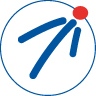 +16 к.н. 
  +1 д.н.
Будущие профессора
Конкурсы
Новые исследователи
2,8 
научных публикаций
 на каждого
Новые преподаватели
Наставничество
Будущие преподаватели
Выездные семинары
1415
Конкурс
ИОП
Зарубежные стажировки
62% 
выступили 
на научных международных мероприятиях
Методическая мастерская
Стартовый грант
21 
Зарубежная стажировка
Снижение учебной нагрузки 25%
2013
Москва     Санкт-Петербург     Нижний Новгород       Пермь
Кадровый резерв
Новые преподаватели

Требования к кандидатам
возраст до 30 лет (включительно);
работа на преподавательской должности в НИУ ВШЭ на полной ставке непрерывно в течение не более 24 месяцев на момент представления документов в Кадровую комиссию ученого совета НИУ ВШЭ

Права и возможности
стартовый грант (надбавка); 
сокращение учебной нагрузки на 25%;
участие в проектах и мероприятиях кадрового резерва НИУ ВШЭ;
повышение квалификации в рамках программ НИУ ВШЭ.
Кадровый резерв
Новые исследователи 

Требования к кандидатам
возраст до 30 лет (включительно);
работа на должности научных работников в научных подразделениях НИУ ВШЭ на полной ставке непрерывно в течение не более 24 месяцев на момент представления документов в Кадровую комиссию ученого совета НИУ ВШЭ
соответствие критериям оценки публикационной активности, утвержденным в Регламенте оценки публикационной активности научных работников НИУ ВШЭ, в соответствии с занимаемой научной должностью

Права и возможности
стартовый грант (надбавка)
участие в проектах и мероприятиях кадрового резерва НИУ ВШЭ
Кадровый резерв
Будущие профессора
Требования к кандидатам
работа на преподавательской должности в НИУ ВШЭ на полной ставке;
возраст до 35 лет (включительно;
наличие ученой степени кандидата наук или Ph.D. зарубежного университета, полученной не менее, чем за 2 года до даты представления документов в Кадровую комиссию ученого совета НИУ ВШЭ.

Права и возможности
сокращение учебной нагрузки на 25%;
право на длительную стажировку и участие в программах повышения квалификации в мировых университетах и исследовательских центрах;
участие в проектах и мероприятиях кадрового резерва НИУ ВШЭ.
Требования к резервистам
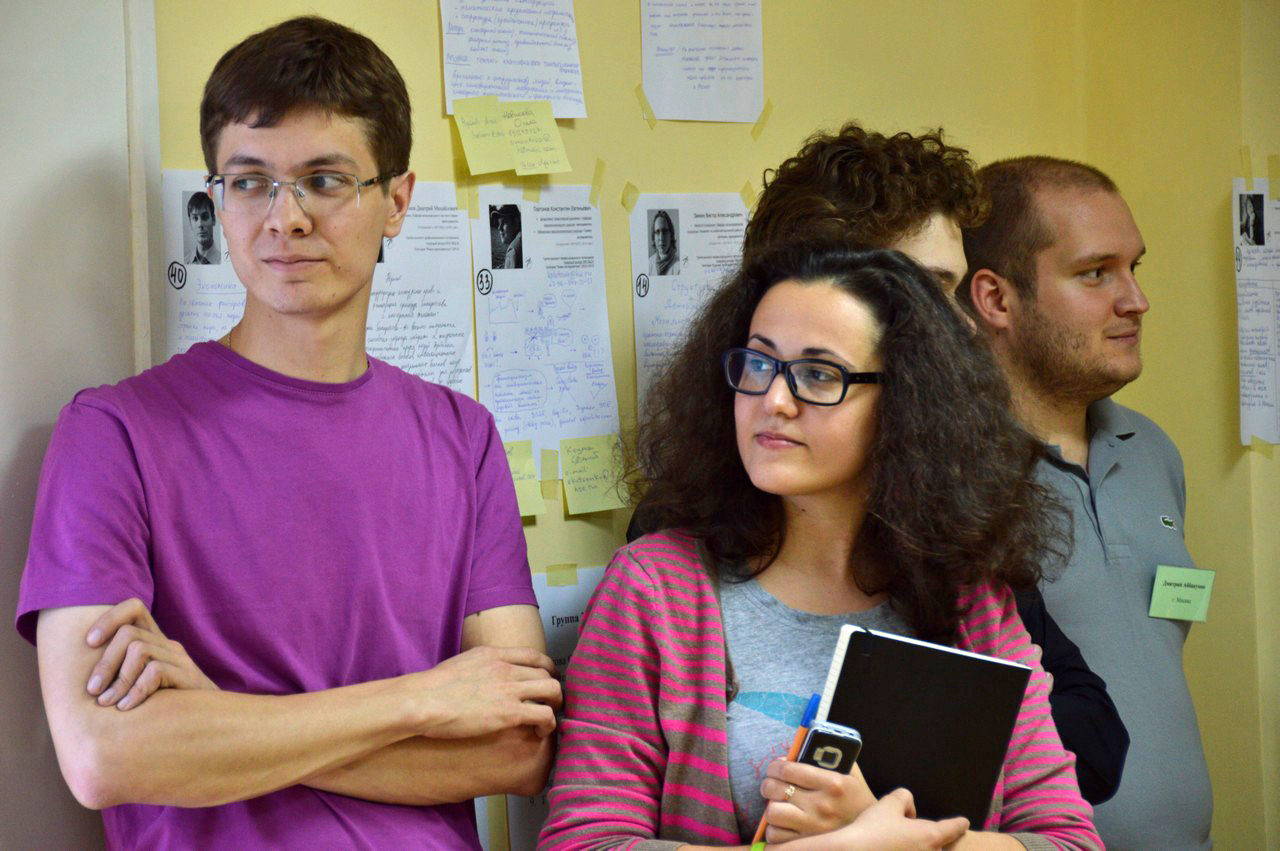 Формирование состава кадрового резерва

1 ноября – 20 ноября 
Прием заявок в кадровый резерв НИУ ВШЭ

- Кандидаты в кадровый резерв в личных кабинетах заполняют анкеты и планы индивидуального развития. 

- Подразделения предоставляют в Управление академического развития документы на кандидатов в кадровый резерв на следующий год.

15 декабря
Кадровая комиссия Ученого совета НИУ ВШЭ выносит решение о зачислении кандидатов в состав кадрового резерва на следующий год.

1 января
Зачисление в состав группы кадрового резерва НИУ ВШЭ
Информационный бюллетень «Окна роста»
Окна роста – университетская газета для преподавателей, научных сотрудников и аспирантов Вышки, информирующая об изменениях в организации академической жизни НИУ ВШЭ.

Приложения
Академическая среда – вопросы развития российских университетов и академического сообщества в целом. 

Academic Forum – дискуссионная площадка для обсуждения актуальных проблем и понятий академического сообщества. 

География Вышки – вопросы развития региональных кампусов университета.
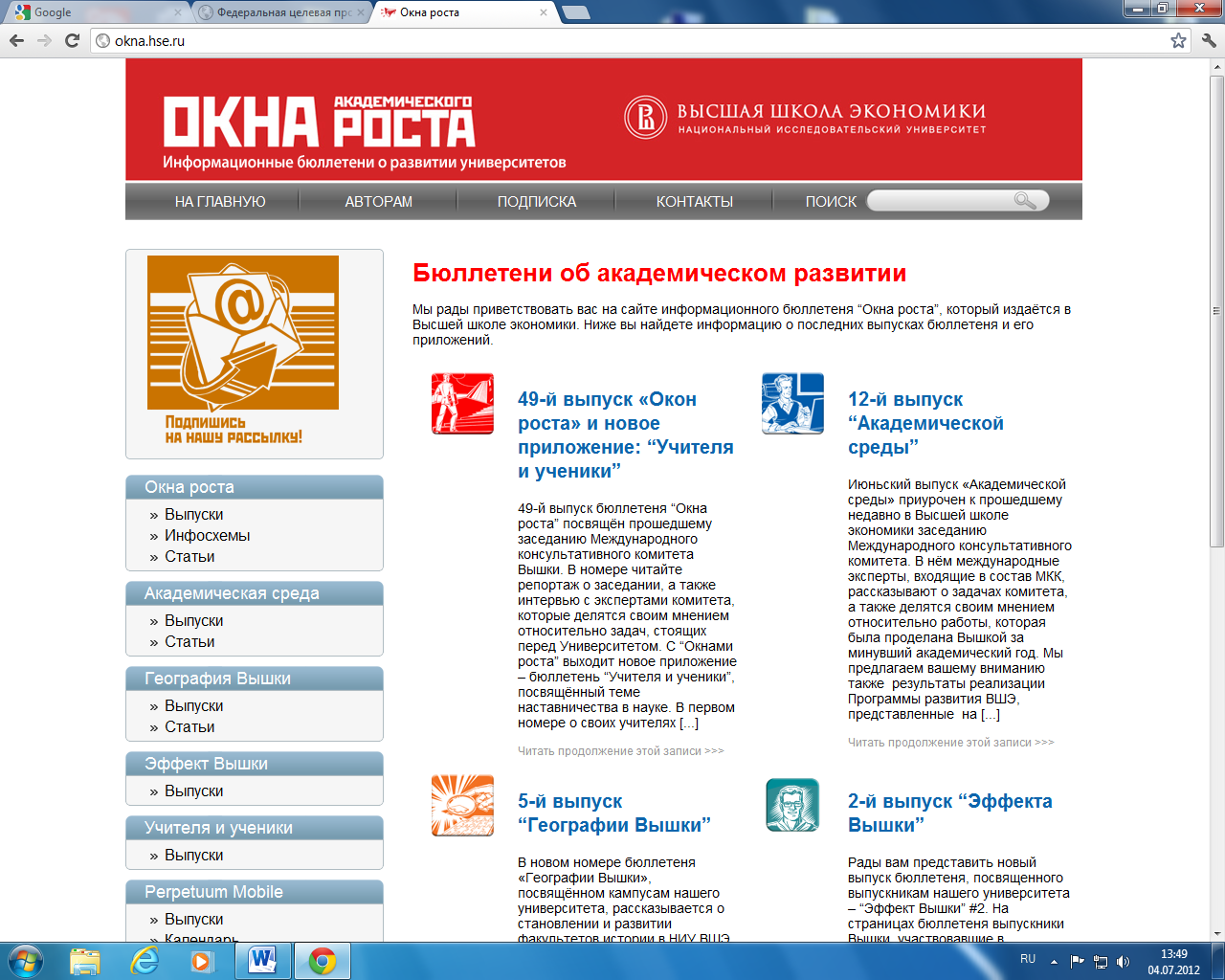 http://okna.hse.ru/